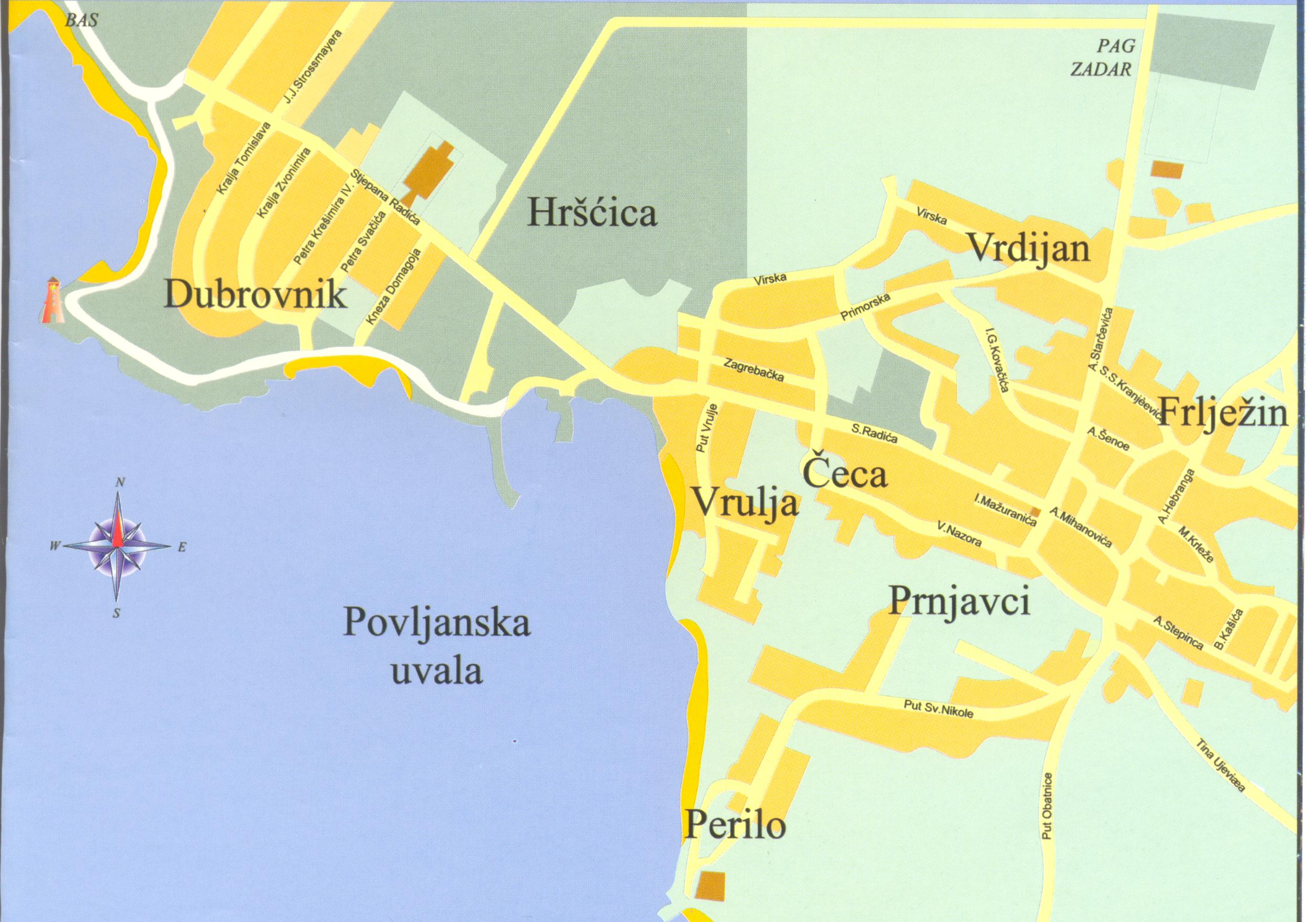 CENTAR Trg bana J. Jelačića
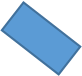 PORAT marina Povljana
Naselje i plaža Dubrovnik
Plaža Perilo